FEMA Fire Management Assistance Grant (FMAG) – Hazard Mitigation Grant Program (HMGP) Pilot Program
Brett Holt
Mitigation Planner
FEMA Region 10





October 14, 2015
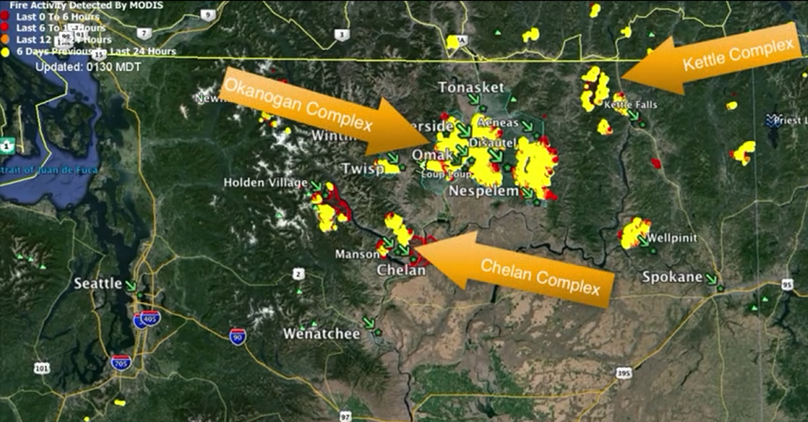 [Speaker Notes: Created by Brett Holt, FEMA Region 10 Mitigation Planner, brett.holt@fema.dhs.gov]
Agenda
FMAGs
FMAG-HMGP Pilot Program
HMGP
Sub-grantee Eligibility
Project Eligibility and 
Considerations
R10 FMAG Declared Counties
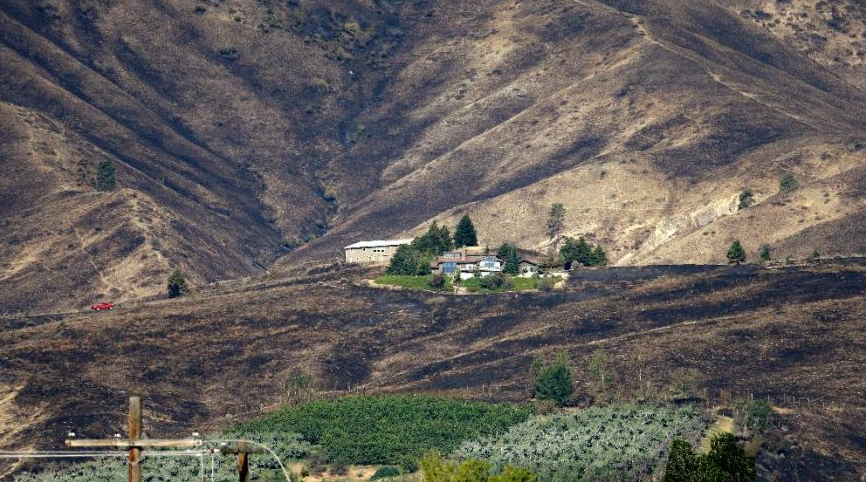 2
Fire Management Assistance Grant
3
[Speaker Notes: FMAG – Eligible firefighting costs may include expenses for field camps; equipment use, repair and replacement; tools, materials and supplies; and mobilization and demobilization activities. 
More FMAG information at http://www.fema.gov/fire-management-assistance-grant-program]
FMAGs in Region 10
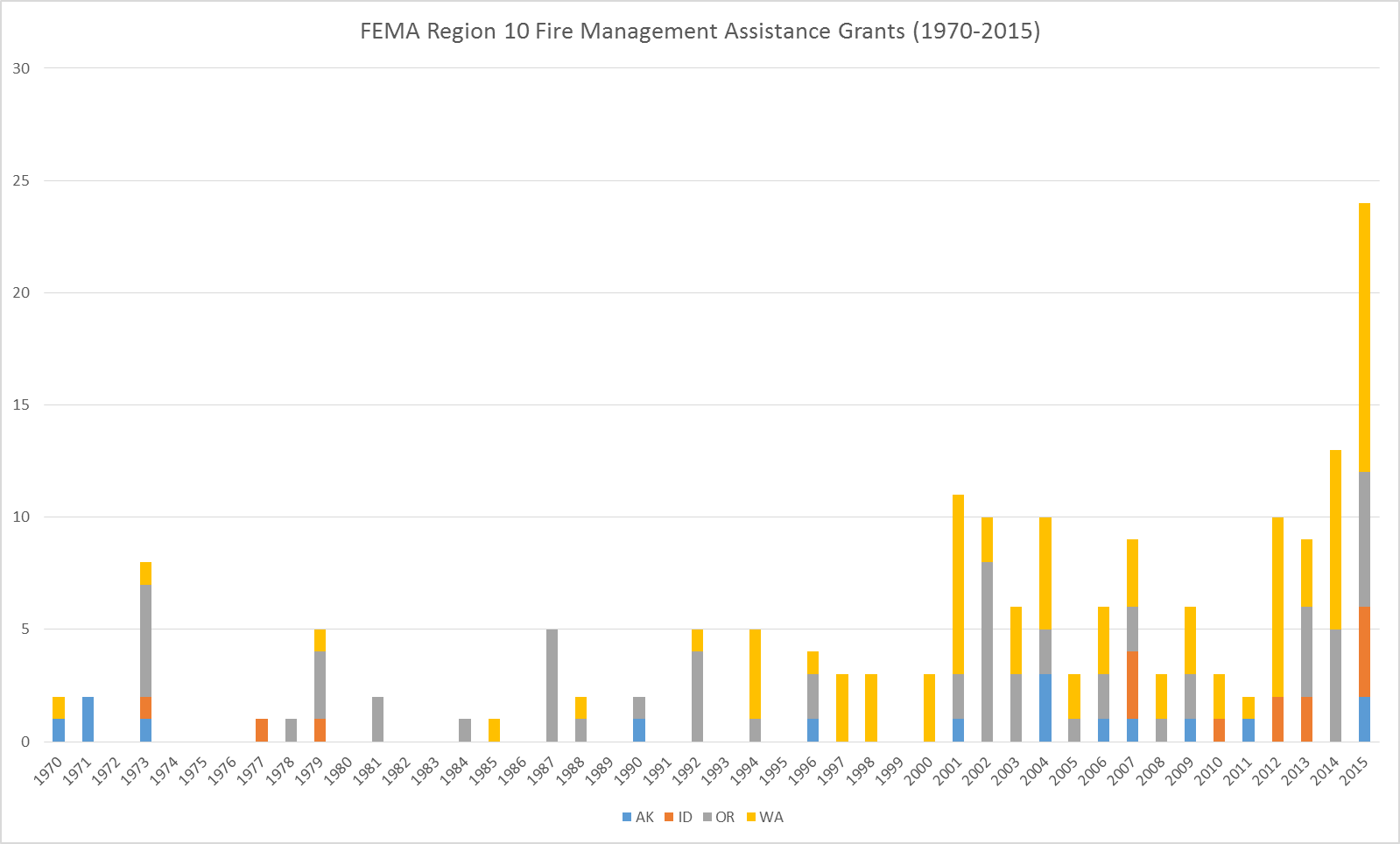 4
[Speaker Notes: Source: FEMA Region 10]
FMAG-HMGP Pilot Program
Authorized  March 2015 in Section 570 of the Fiscal Year 2015 DHS Appropriations Act
FEMA Regions 8, 9 and 10 are part of pilot program
Authorizes FEMA to provide HMGP assistance as a result of a FMAG declaration
States and Territories that elect to become grantees with FMAG declarations from March 4, 2015 until December 11, 2015
Federally recognized Tribal Governments with land burned within FMAG declarations may elect to become Grantees or Sub-grantees
5
FMAG-HMGP Pilot Program (cont’d)
Application period of 12 months from date of FMAG declaration
FEMA encourages expedited submission of applications within 90 days of notification availability 
Funds
Standard State or Tribal Mitigation Plans: $331,166 for each FMAG
Enhanced State or Tribal Mitigation Plans: $441,555 for each FMAG
These funds remain even if a FMAG declaration evolves into a major Presidential disaster declaration under the Stafford Act
Funds cannot be combined with other FMAG HMGP or HMGP sources
6
FMAG-HMGP Pilot Program: Tribes
Tribes may elect to apply as a Grantee if they have an approved tribal mitigation plan
$331,166 per FMAG provided for tribes with Standard Tribal Mitigation Plans
Tribes must have burned land within the FMAG declared counties to be eligible as a grantee
Tribes without land burned in FMAG declarations may only apply as a sub-grantee if the county is declared
7
Hazard Mitigation Grant Program (HMGP)
FMAG HMGP is similar to traditional HGMP with the following exceptions:
A FMAG declaration rather than a major Presidential disaster declaration activates the HMGP assistance
Eligibility for FMAG HMGP is restricted to the Burn Impacted AreaThe funding amounts are based on a national aggregate for each FMAG declaration
FEMA pays a portion of project costs (75%) and successful applicants provide a non-federal cost share (25%).
8
Sub-grantee Eligibility
Resource: Hazard Mitigation Assistance (HMA) Guidance published February 2015
Burn Impacted Area defined as any jurisdiction (county, city, special district, tribe) within the counties identified on the FMAG
Sub-grantee must have a FEMA approved natural hazard mitigation plan meeting 201.6 or 201.7 requirements
Capabilities to manage the grant
9
Project Eligibility
Encourages the mitigation of the burn impacted area to reduce the increased risk for wildfire, flood, or erosion post event. However, any mitigation of any  hazard in the burn impacted area is allowed
States may provide priority preference to projects identified in the disaster-declared “burn” areas (declared by county) 
The collection of environmental information, to comply with the required National Environmental Policy Act (NEPA), is essential for the state’s review and FEMA’s approval of potential projects.
10
Project Eligibility (cont’d)
FEMA requires a BCA to validate cost effectiveness. 
For the FMAG-HMGP Pilot only, soil stabilization, flood diversion and reforestation projects that cost under $5,250 per acre … those project categories are determined cost effective and no further BCA is required. 
If a project exceeds this per acre value then the use of FEMA’s BCA tool may be required.
11
Project Considerations
Defensible Space: Creation of perimeters around residential and non-residential buildings and structures through the removal of reduction of flammable vegetation.
Ignition Resistant Construction: Application of non-combustible building envelope assemblies, use of ignition-resistant materials, and use of proper retrofit techniques in new and existing structures.
Hazardous Fuels Reduction: Vegetation management to reduce hazardous fuels, vegetation thinning, and the reduction of flammable materials to protect life and property beyond defensible space perimeters but proximate to at-risk structures.
Erosion Control: Localized water diversions, sediment traps, erosion control mats, seeding/hydro-seeding with mulch, planting, etc. are all potential mitigation restoration treatments that can be considered.
Seeding: Includes aerial native seed application with helicopters, whirlybird grass seeders to disburse seed from trails and steep slopes, and hydro-seeding.
12
Project Consideration (cont’d)
Public Infrastructure: Projects that reduce future disaster losses to public utilities with an emphasis on consumer-owned electric utility providers, municipal water supply intakes, bridges that create waterway obstructions, etc.
Private Facility Mitigation: Includes houses that have been determined to be substantially damaged by fires and are required to be mitigated per local NFIP floodplain ordinances.
Natural Hazards Mitigation planning: Includes updating natural hazard risk assessments, comprehensive plan updates to include wildfire hazard, full plan updates. 
5% Initiative: This could include the use, evaluation, demonstration, and/or application of new, unproven mitigation techniques, technologies, methods, procedures, or products.
13
Goal: Fire Adapted Communities
“Whole community” approach to preparing/recovering for wildfires
Fire Adapted Communities Principles
Defensible space and resilient structures – Firewise principles
Codes & Ordinances
Community Wildfire Protection Plans/Natural Hazard Mitigation Plans
Prevention education
Local capacity
Local Partnerships/Agreements
Safe evacuation routes or internal safety zones
Public and responder awareness and preparedness – “Ready, Set, Go!”
Fuels management near communities
14
[Speaker Notes: Source: http://www.fireadapted.org/ 

FEMA has an opportunity to ensure project and planning grants are helping communities to be fire adapted.]
What does FAC look like?
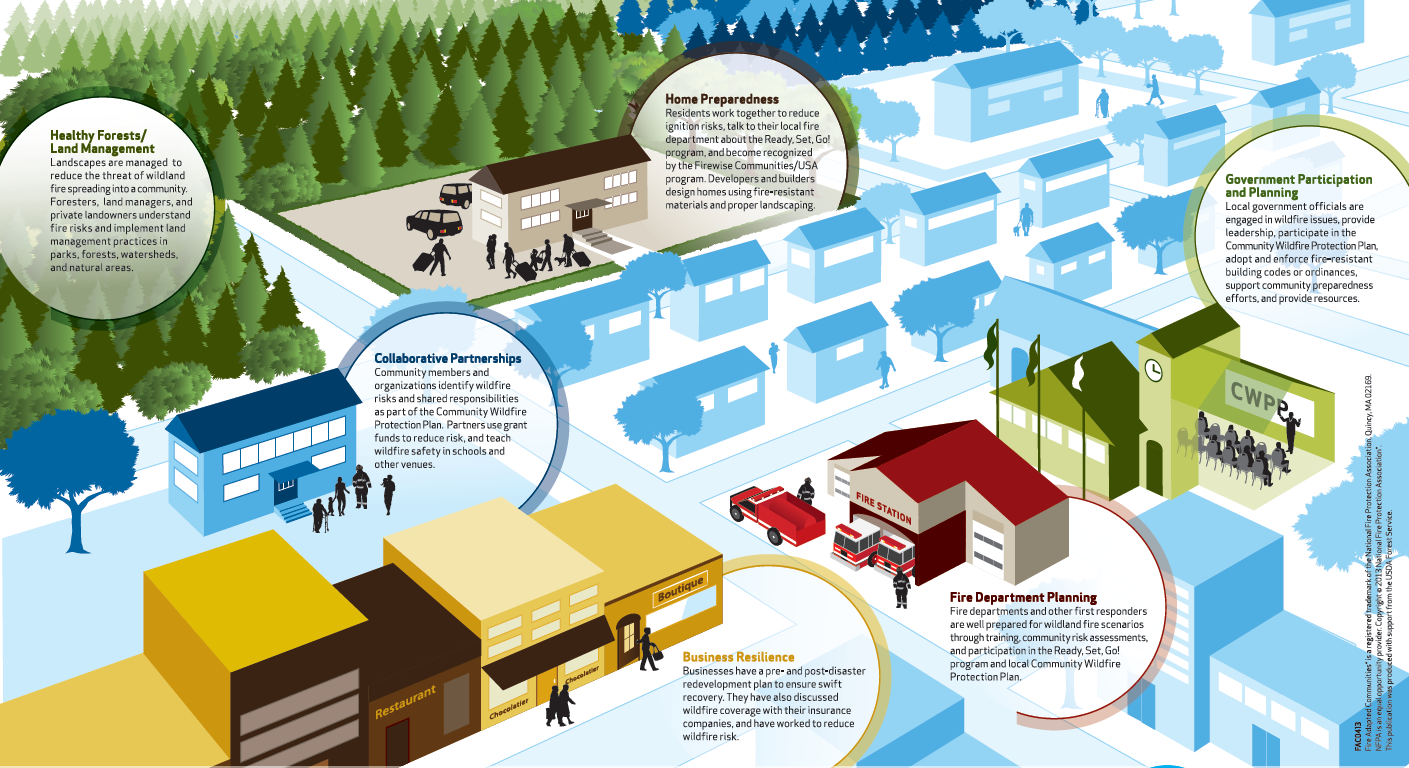 15
[Speaker Notes: Source: http://www.fireadapted.org/resources.aspx]
AK FY15 FMAGs
16
ID FY15 FMAGs
17
OR FY15 FMAGs
18
WA FY15 FMAGs
19
Resources
Guidance and Policy
Hazard Mitigation Assistance (HMA) Guidance published February 2015
Project and Planning Ideas
FEMA P-737 Home Builder’s Guide to Construction in Wildfire Zones 
FEMA P-754 Wildfire Hazard Mitigation Handbook for Public Facilities (P-754)
Mitigation Ideas
Rebuilding After a Wildfire
20
State Contacts – Hazard Mitigation Officers
Alaska Division of Homeland Security and Emergency Management
Ann Gravier: 970.428.7045; ann.gravier@Alaska.gov 
Idaho Bureau of Homeland Security
Mark Stephensen: 208.258.6544; mstephensen@bhs.Idaho.gov 
Oregon Office of Emergency Management
Dennis Sigrist: 503.378.2911; dennis.j.Sigrist@state.or.us 
Washington State Emergency Management Division
Tim Cook: 253.512.7072; tim.cook@mil.wa.gov
21
FEMA Region 10 Contacts
Brett Holt – Mitigation Planner/ FMAG-HMGP Team Lead
Brett.holt@fema.dhs.gov or 425.487.4553
Brandon Sweezea – Hazard Mitigation Assistance Specialist
Brandon.Sweezea@fema.dhs.gov or 425.487.2022
Barry Gall – Deputy Regional Environmental Officer
Barry.gall@gema.dhs.gov or 425.487.4714
22